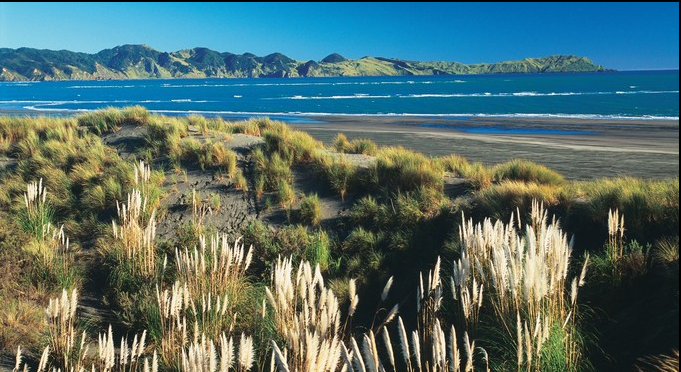 Clinical Governance
What does it mean to you?
Clinical governance
An umbrella term for an organisational approach to continuous quality improvement of clinical services
 Systems and process are in place to ensure the delivery of quality care
Opportunity to improve the health of population prioritising Māori and provide accountability within the organisation
Joining up of all quality improvement initiatives within your organisation
Clinical Governance
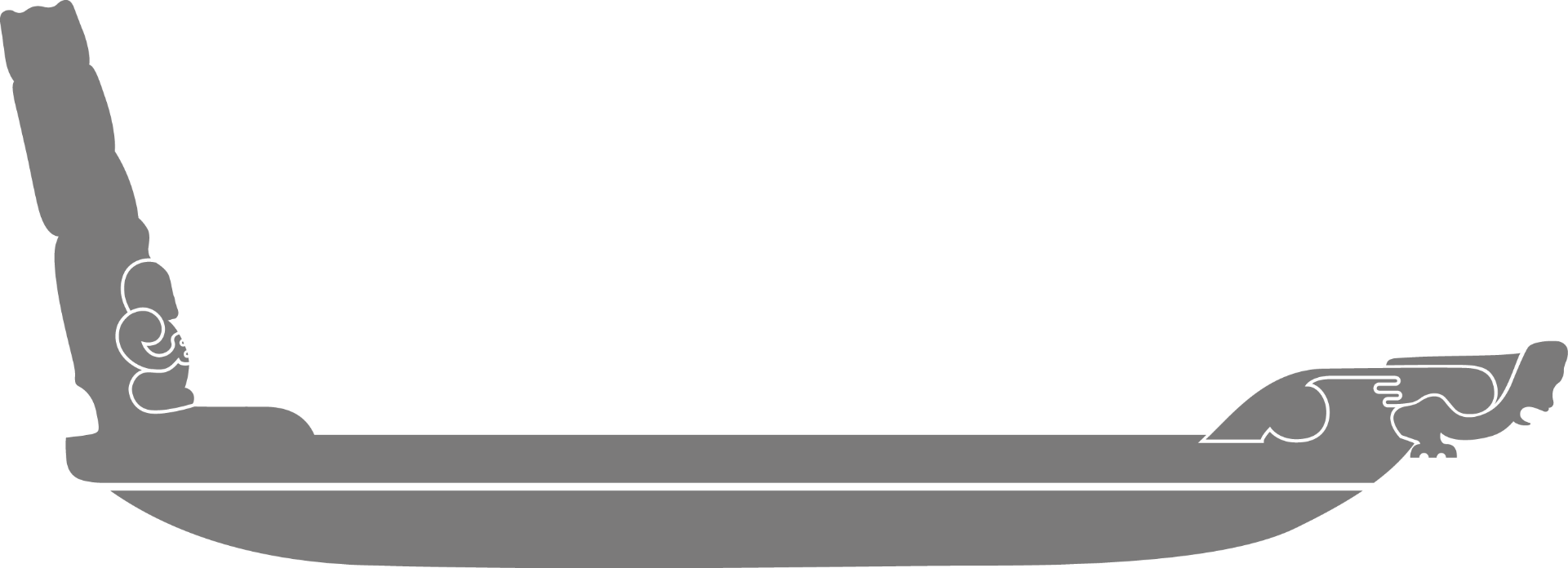 Pinnacle Midlands Health Network
Thriving Primary Care
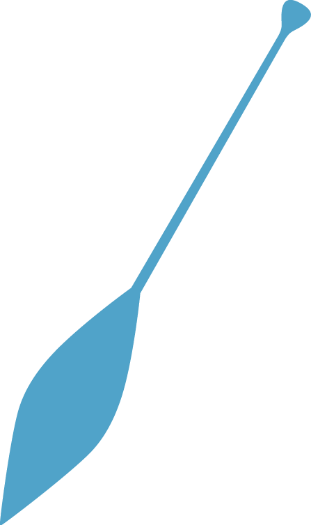 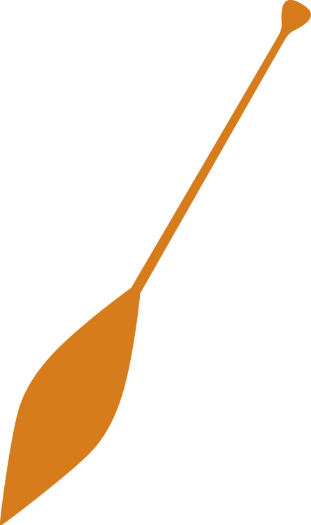 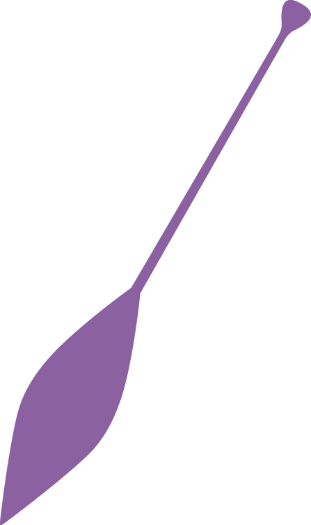 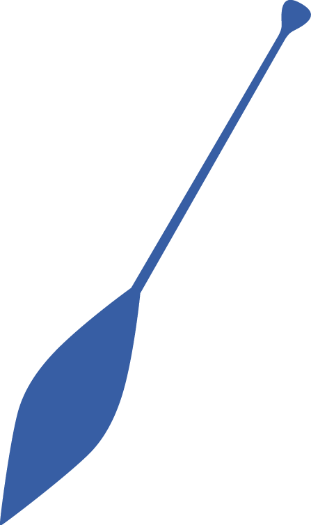 Te Tiriti o Waitangi
Cultural Safety
Kawa Whakaruruhau
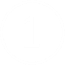 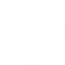 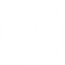 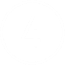 Clinically Effective

Clinical Outcomes
Clinical Projects
Clinical Policy 
Clinical Decision Making
Evaluation
Safe Patients

Incident Management
Clinical Audits
Risk Management
Accreditation
Great Patient Experience

Patient and Whanau Voice
Stakeholder/Iwi Relationships
Great Provider Experience

Education
Pastoral Care
Joy at Work
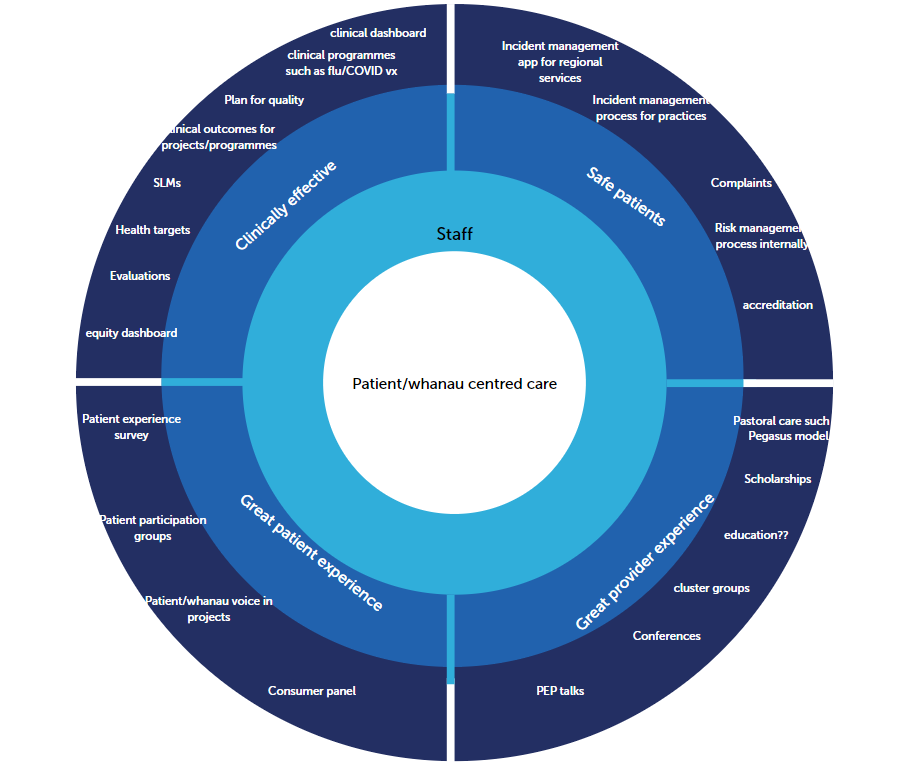 Who is involved in clinical governance for Pinnacle?
A – our directors
B – all clinicians in the organisation
C –all involved in patient/whānau care 
D – the clinical governance committee
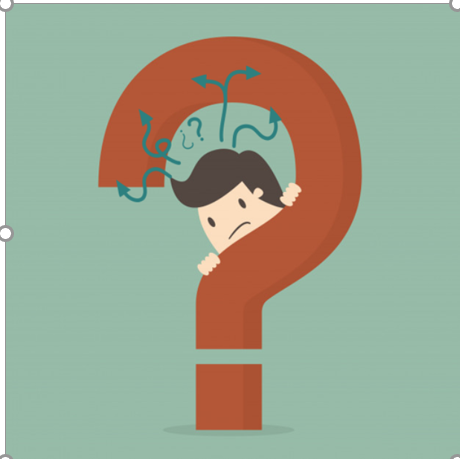 Why is it important for the organisation?
Important to know 
if our services are making a difference to patients and whānau
if they are meeting the needs of our patients and whānau
that all our services are safe
that what you are doing is improving the health of the population and reducing gaps for the vulnerable
What do you do if you identify risk?
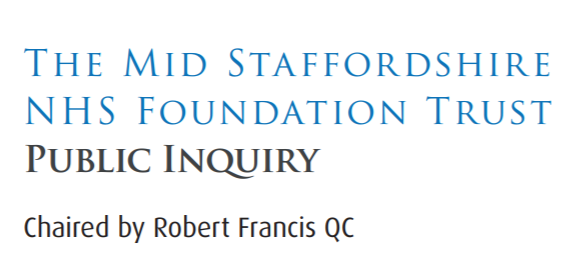 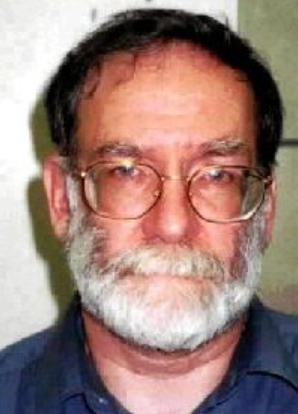 [Speaker Notes: Harold Shipman – in 2001 was found guilty of murder of 15 patients – total number of victims thought to be 250
Francis Report 2013 – public inquiry into deaths at Mid Staffordshire HNS foundation trust – unnecessary deaths and why the warning signs of serious failings were not recognised.  Recommendations of seeing everything from a patient perspective, transparency, learning culture, accountability.]
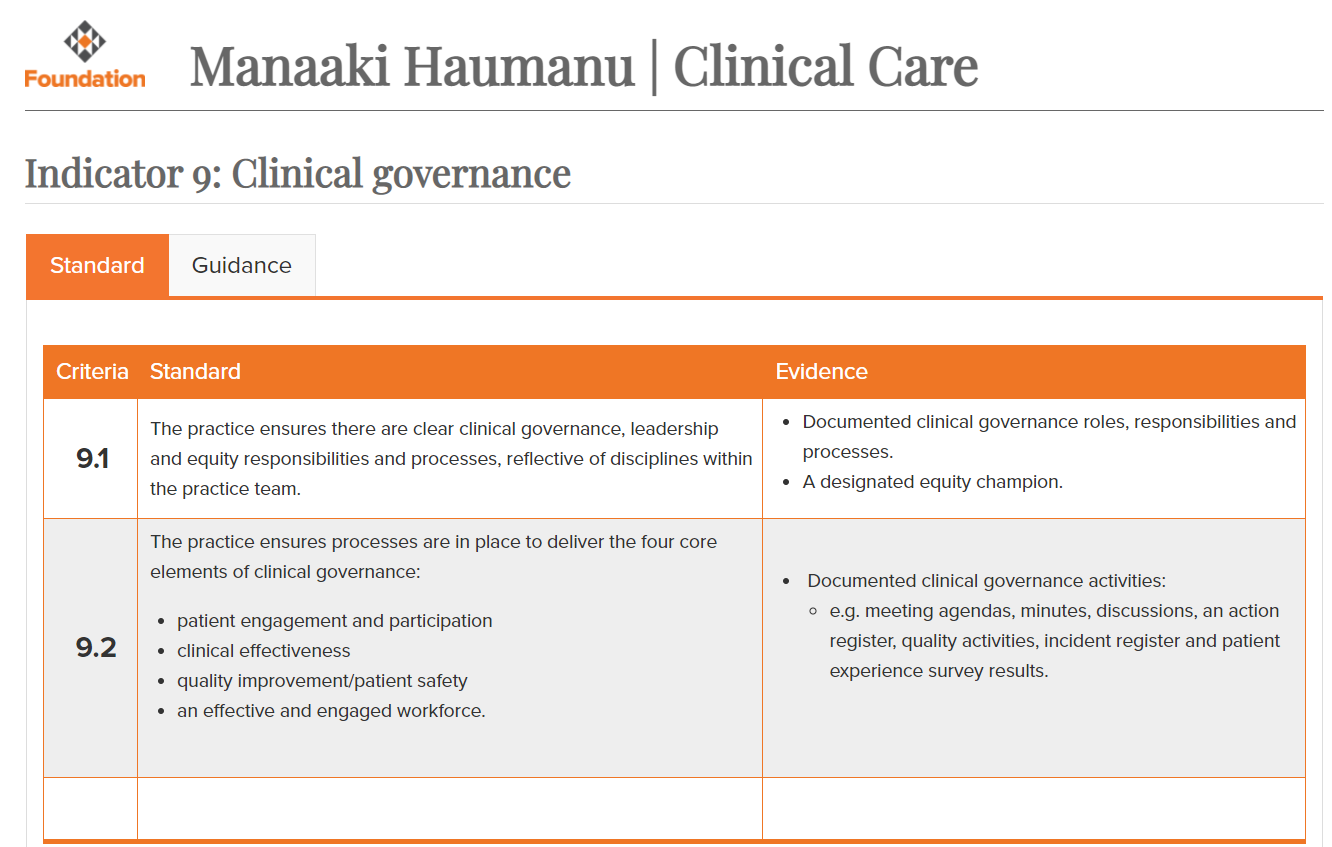 Good sites to explain clinical governance
The RNZCGP  https://www.youtube.com/watch?v=ZwDrAEXro3o
HQSC Clinical Governance -guidance for health and disability providers https://www.hqsc.govt.nz/our-programmes/building-leadership-and-capability/publications-and-resources/publication/2851/
AICG Australian Institute of Clinical Governance
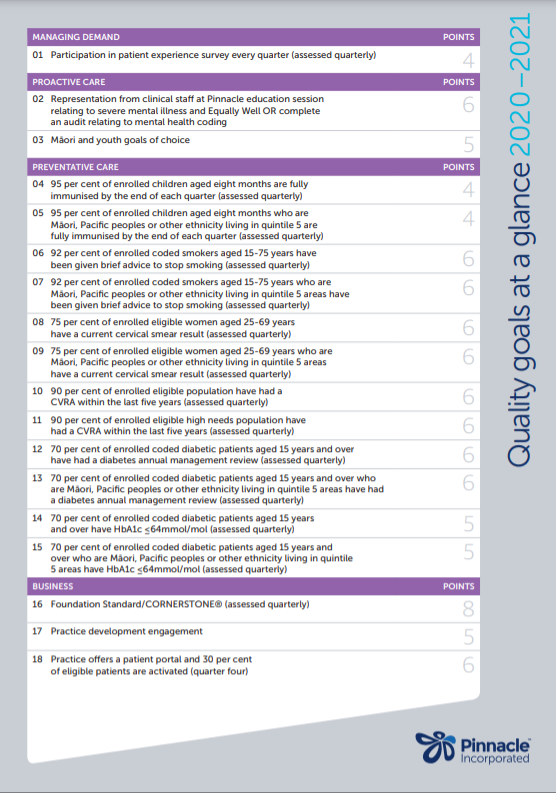 Pinnacle website ....
https://www.pinnaclepractices.co.nz/thriving-practices/quality-plan-2021-2022/
Equity project
“In Aotearoa, people have differences in health that are not only avoidable but unfair and unjust. Equity recognises different people with different levels of advantage require different approaches and resources to get equitable health outcomes.”- Dr Ashley Bloomfield, Ministry of Health

https://www.pinnaclepractices.co.nz/resources/quality-plan-2021-2022-equity-project/